Community College Interscope + TrainingFebruary 12, 2019
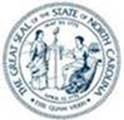 State Construction Office
LeaAnne Hahnel
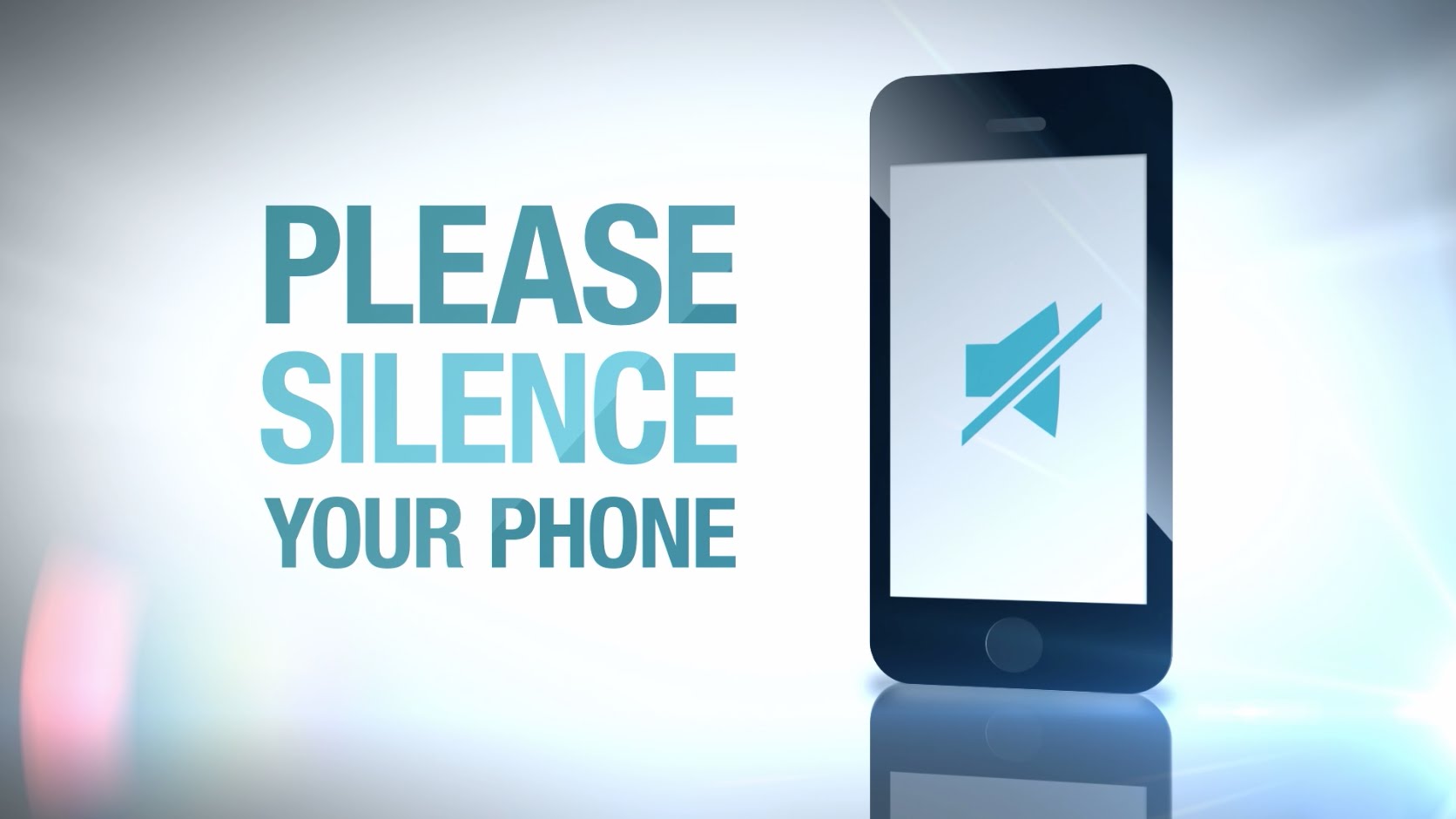 AS A COURTESY TO OTHERS,
AND MOBILE DEVICES
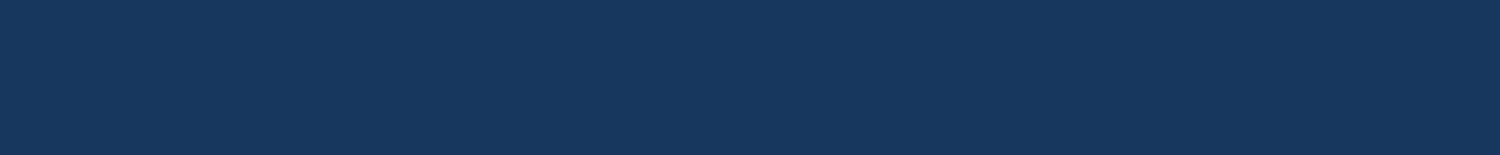 eVP Electronic Vendor Portal
eVP Electronic Vendor Portal
What is IPS
[Speaker Notes: IPS-provides free email notifications of bidding opportunities to registered Vendors.  This is where all solicitations from state agencies, community colleges, universities, public schools and some local governments will be found.
You must be registered in IPS to have an account in Interscope.]
Contact Information
eVP Resources
http://eprocurement.nc.gov/Training/Vendor_Training.html
What is IPS
[Speaker Notes: IPS-provides free email notifications of bidding opportunities to registered Vendors.  This is where all solicitations from state agencies, community colleges, universities, public schools and some local governments will be found.
You must be registered in IPS to have an account in Interscope.]
[Speaker Notes: Interscope is an acronym for:]
Internet
State
Construction
Office
Project
Environment
[Speaker Notes: Interscope was originally created in 1999 for the State Construction Office to internally track Capital Projects
In 2012, the decision was made to create a state-wide Capital Project System that would be used by the Community College System, the University System, and all State Agencies]
SCO Conference 2018
[Speaker Notes: Interscope was originally created in 1999 for the State Construction Office to internally track Capital Projects
In 2012, the decision was made to create a state-wide Capital Project System that would be used by the Community College System, the University System, and all State Agencies.]
How the System FunctionsTypical Capital Project Flow
[Speaker Notes: University-Authorizations and Programs are created at the General Administration Office- campuses can create projects once authorizations and programs have been created.
Community Colleges-The System Office creates Authorizations, Programs and Projects for the campuses]
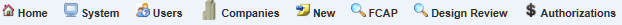 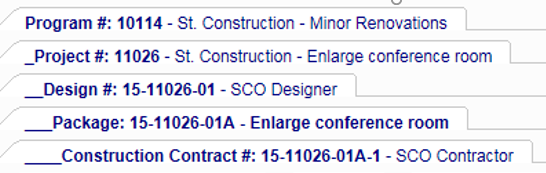 It may help to think of each Interscope+ tab as a nested file folder
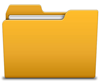 Interscope “SCO” ID Number
The “full” ID number is gradually created
Interscope “SCO” ID Number
#     16-02222-02-A
Project Year
Package ID
Design Contract Number
Project “Sequence” Number
Interscope “SCO” ID Number
Interscope Logon’s
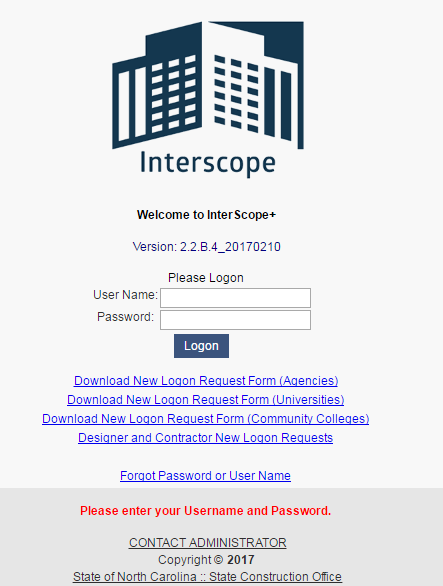 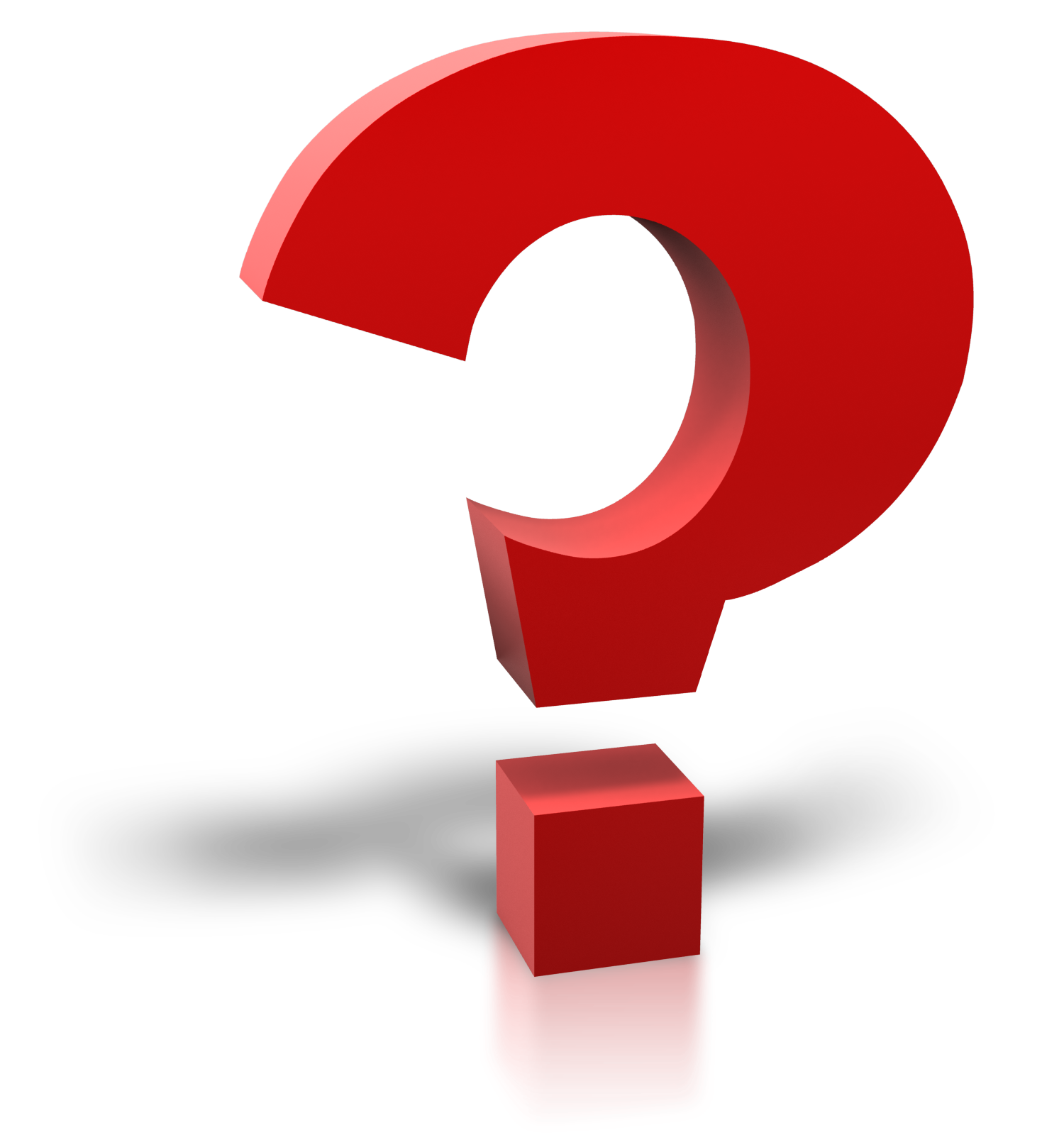 COPS
Certification of Participation State Debt
Variations
Authorization
Authorization
Authorization
Allocate Funds
Program
Program
Assign Funds
Project
Project
Project
Commit Funds
Design Contract
Design Contract
Design Contract
Interscope Package
Interscope Package
Interscope Package
Construction Contract
Construction Contract
Construction Contract
HUB Data
HUB Data
HUB Data
Project Types
Non-Code-Item Project Types
HUB Decision Tree
Code-Item Funding Source?
Designer or Code Review?
No
No
HUB Only
Project
Non-Code-Item Program
Yes
Yes
Standard Project in
Code-Item Program
Non-Code-Item Project in Non-Code-Item Program
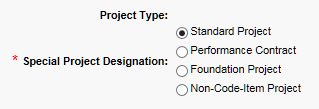 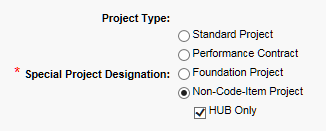 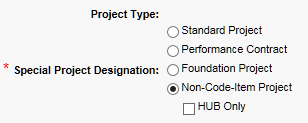 Hub only project type
HUB Only Project Type
Authorization
Allocate Funds
Program
Project
Assign Funds
Design Contract
Interscope Package
Construction Contract
HUB Data
[Speaker Notes: Recap at end with icons by each]
HUB Only Project Type
Authorization
Program
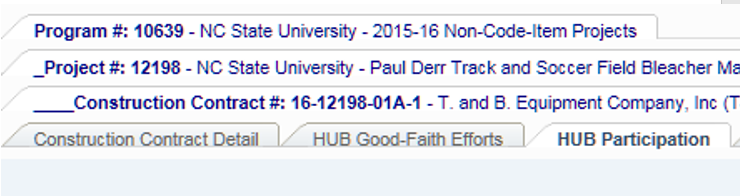 Project
Design Contract
Interscope Package
Construction Contract
HUB Data
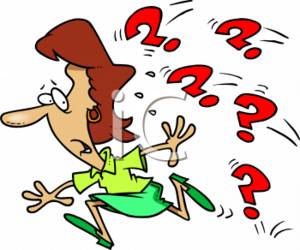 Testing/BETA
[Speaker Notes: We are deep in the weeds right now working out the logistics of implementation
Processes Procedures  Document Management, Implementation

Pilot Projects- We are working through some pilot projects now with a few designers and project owners
We anticipate having a good foundation in place in about six months.  
So stay tuned

Here’s what we do know:

All files uploaded into Bluebeam must be PDF’s
CAD and/or Rivet files will need to be converted to PDF prior to upload
Bluebeam does NOT have files size limits
Plans that are being uploaded should be:
Created, Stamped, and Signed Electronically]
SCO Conference 2018
SCO Conference 2018
[Speaker Notes: If we have not already mentioned it,
The QR code on the back of your name tag is a link to all of today’s presentations.  
Within my presentation, you have links to the registration forms for all of the training classes offered and training resources.  As well as this connect NC bond mapping project.

Thank you and enjoy the rest of the conference.]
Contact Information
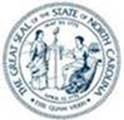 LeaAnne Hahnel
919-807-4109 Office
919-410-2845 Cell
interscope@doa.nc.gov
https://ncadmin.nc.gov/businesses/construction
Interscope + Training
State Construction Office
LeaAnne Hahnel
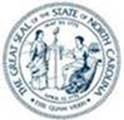